Муниципальное дошкольное образовательное учреждение «Детский сад № 82»
Проект 
«Зелёные спасатели»



Автор :воспитатель 
первой кв. категории 
Мадеева О.С.
 2016 год
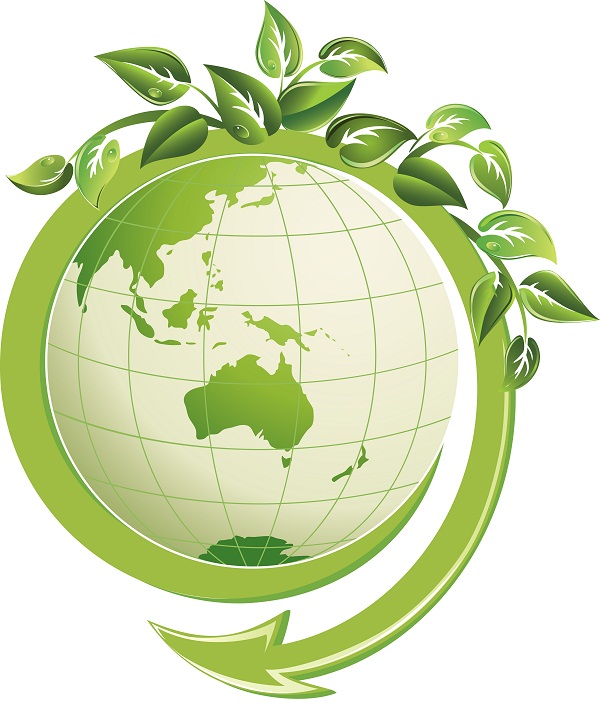 Проблема:
Отдалённость городских жителей от природы, потребительское отношение человека к природным ресурсам родного края, невнимание к проблемам окружающей среды – всё это приводит к отсутствию у дошкольников поведенческого эталона отношения к объектам живой и неживой природы, осознания необходимости их оберегать. 
 Недостаточная возможность использования территории детского сада для создания образовательных ситуаций по изучению природы родного края, формирования чувства близости к ней, необходимости бережного отношения. 
 Необходимость повышения компетентности родителей в вопросах экологического просвещения детей.
Актуальность проекта:
Катастрофическое ухудшение экологической обстановки стоит в ряду самых актуальных проблем современности.
В современной практике экологического воспитания в ДОУ огромную роль стало играть создание экологической тропы. Название «экологическая тропа» можно понимать, как «мы изучаем природу» и как «природа нас учит». Особенность процесса экологического воспитания на тропе природы состоит в  достижении органического сочетания отдыха и познания во время движения по маршруту тропы.
Цель проекта:
Формирование человека  с новым экологическим мышлением, способного осознавать последствия своих действий по отношению к окружающей среде и умеющего жить в относительной гармонии с природой
Задачи проекта:
Создание экологического пространства для проведения экспериментов;
Формирование экологически целесообразного поведения в природе;
Проведение систематических наблюдений, игр, инсценировок, формирование чувства близости к природе.
Направления:  просветительское, практическое (экспериментирование).
Этапы проекта
1 этап: диагностический –  изучение экологических знаний детей;
2 этап: организационный – создание проекта  «Зелёные спасатели»;
3 этап: основной – реализация и актуализация экологического проекта.
Методы :
Наглядные (наблюдение)
Словесные (рассказ, беседа, опрос)
Практические: экспериментирование (опыты), моделирование, игровые и проблемные ситуации
Игровые
Прогнозируемый результат :
дошкольник овладеет следующими компетенциями:
 практическими умениями высаживания овощных и зерновых культур и способами ухаживания за ними;
 ухаживать за объектами «Царства  Природы», самостоятельно  решать экологические задачи;
 углубленно владеть знаниями о живой и неживой природе через экспериментирование;
 бережно и ответственно относиться к миру природы.
Значимость  и ценность проекта: 
научить дошкольника бережно относиться к окружающей нас природе, привить ему навыки ручного труда, способствовать совместной деятельности детей, педагогов и родителей. 



Участники проекта: 
дошкольники старшего возраста, педагоги, родители.
Формы реализации проекта:
Эксперименты, опыты, решение проблемных ситуаций;
Практическая деятельность;
Наблюдение за живой и неживой природой;
Дидактические, настольные экологические игры;
Продуктивная деятельность (рисование, поделки из природного материала);
Труд в природе;
Чтение художественной литературы о природе, рассматривание энциклопедий, обучающие презентации.
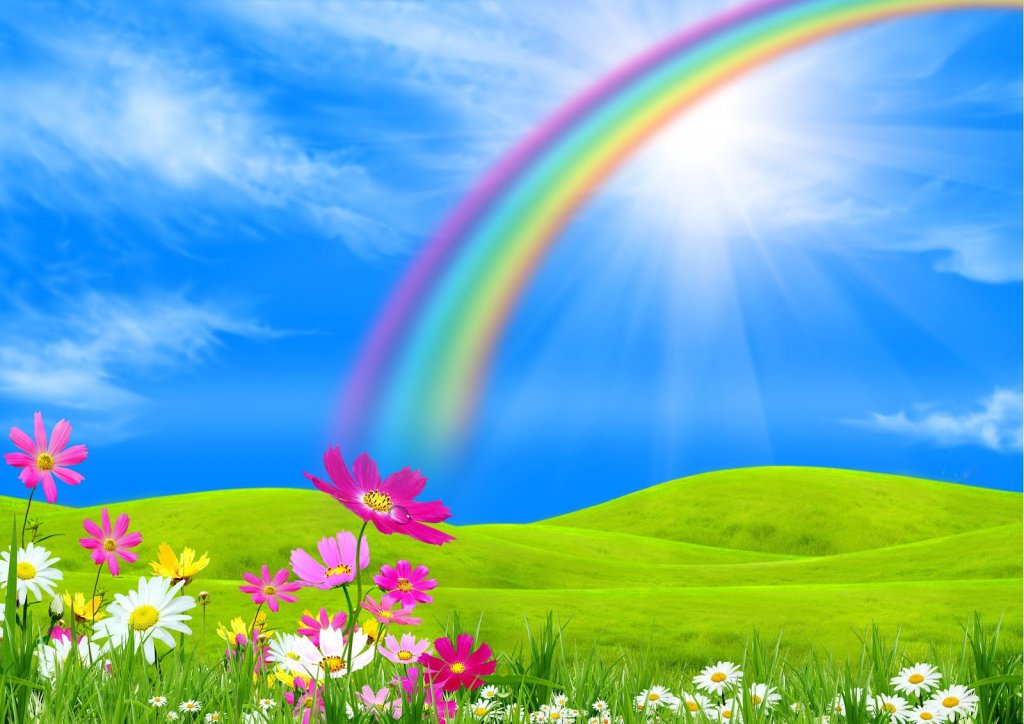 Работа воспитателя по проекту
Познавательно - речевое развитиеБеседа о лекарственных растениях
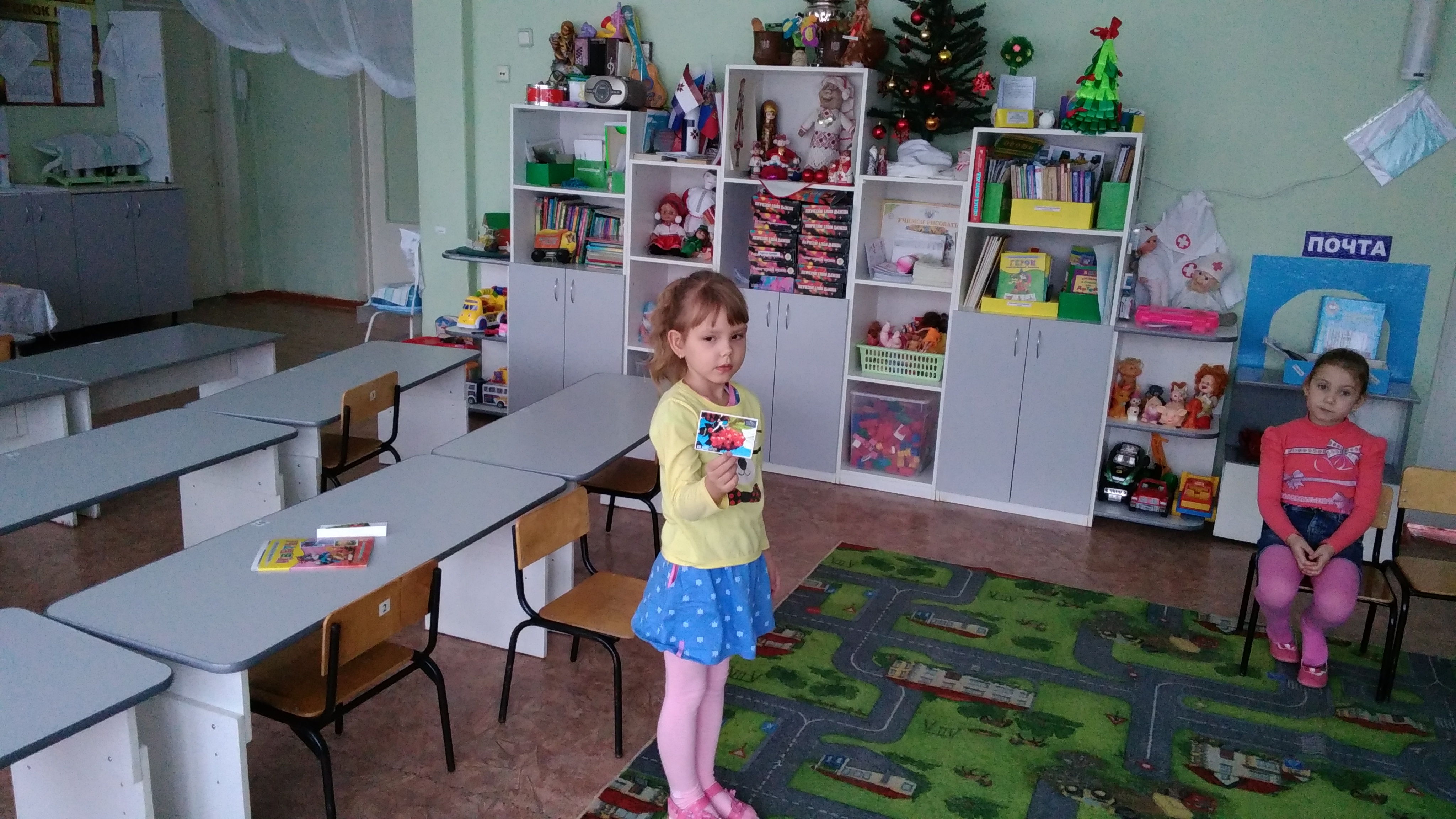 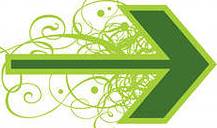 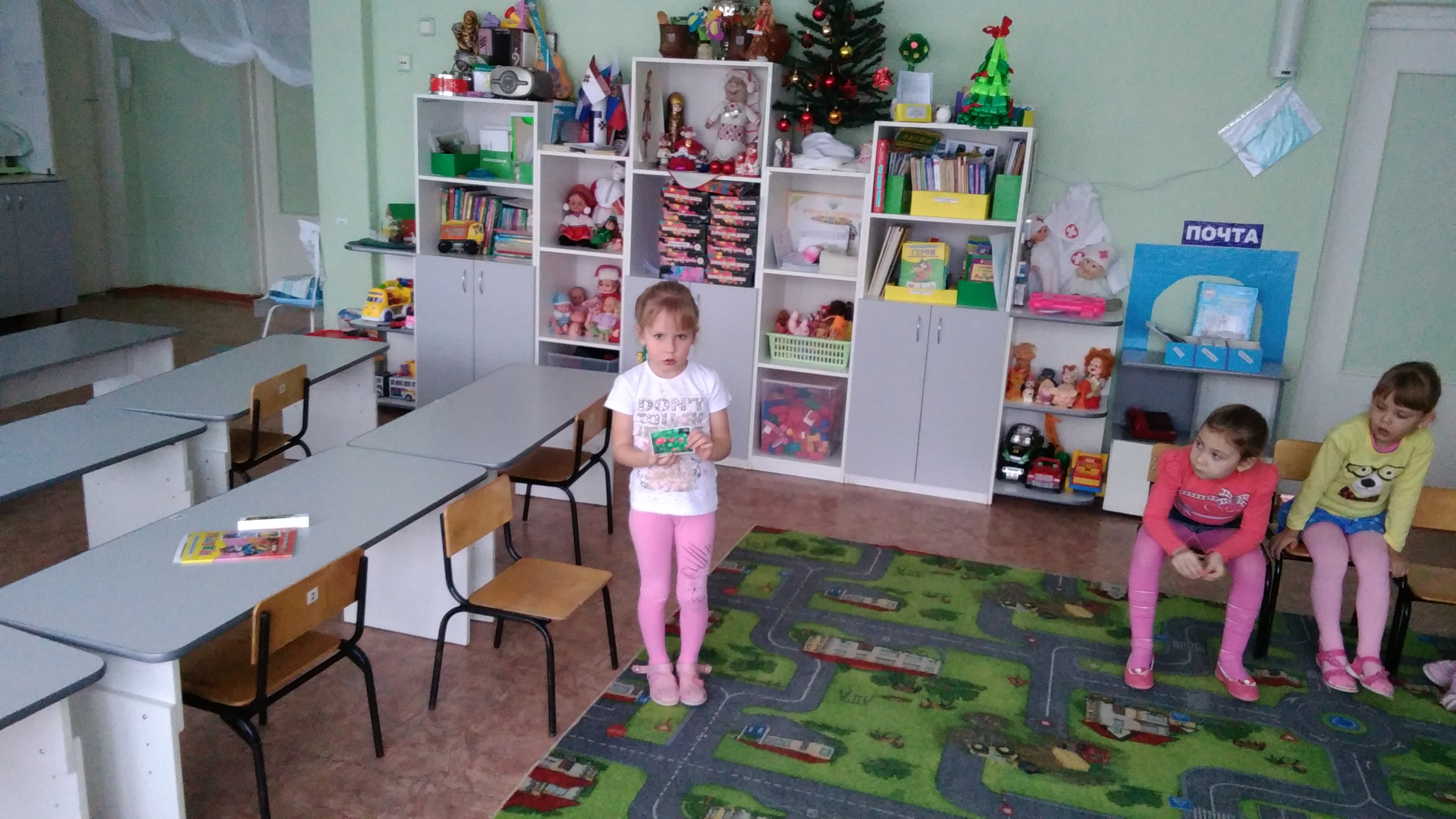 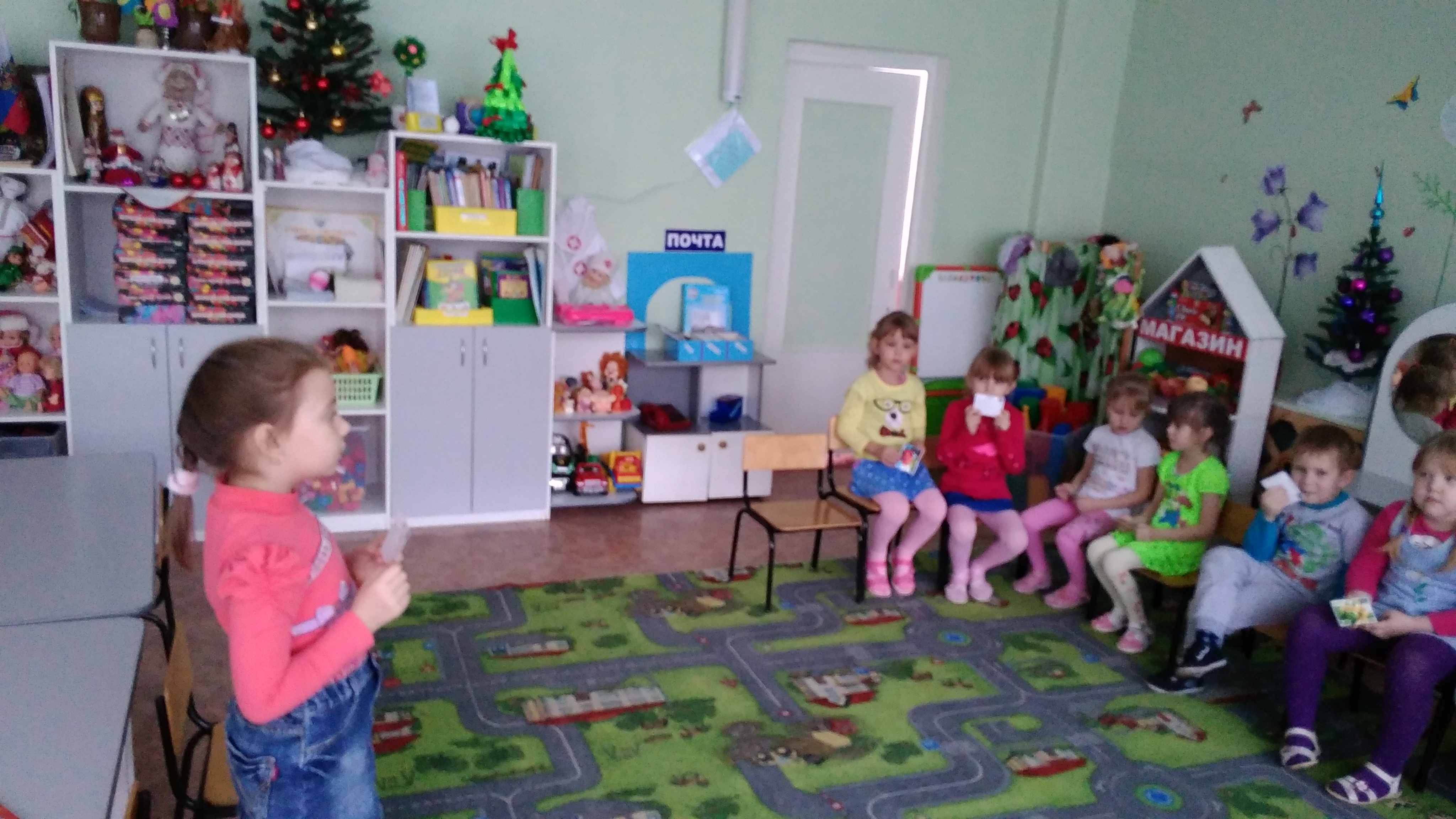 Настольные игры по экологии
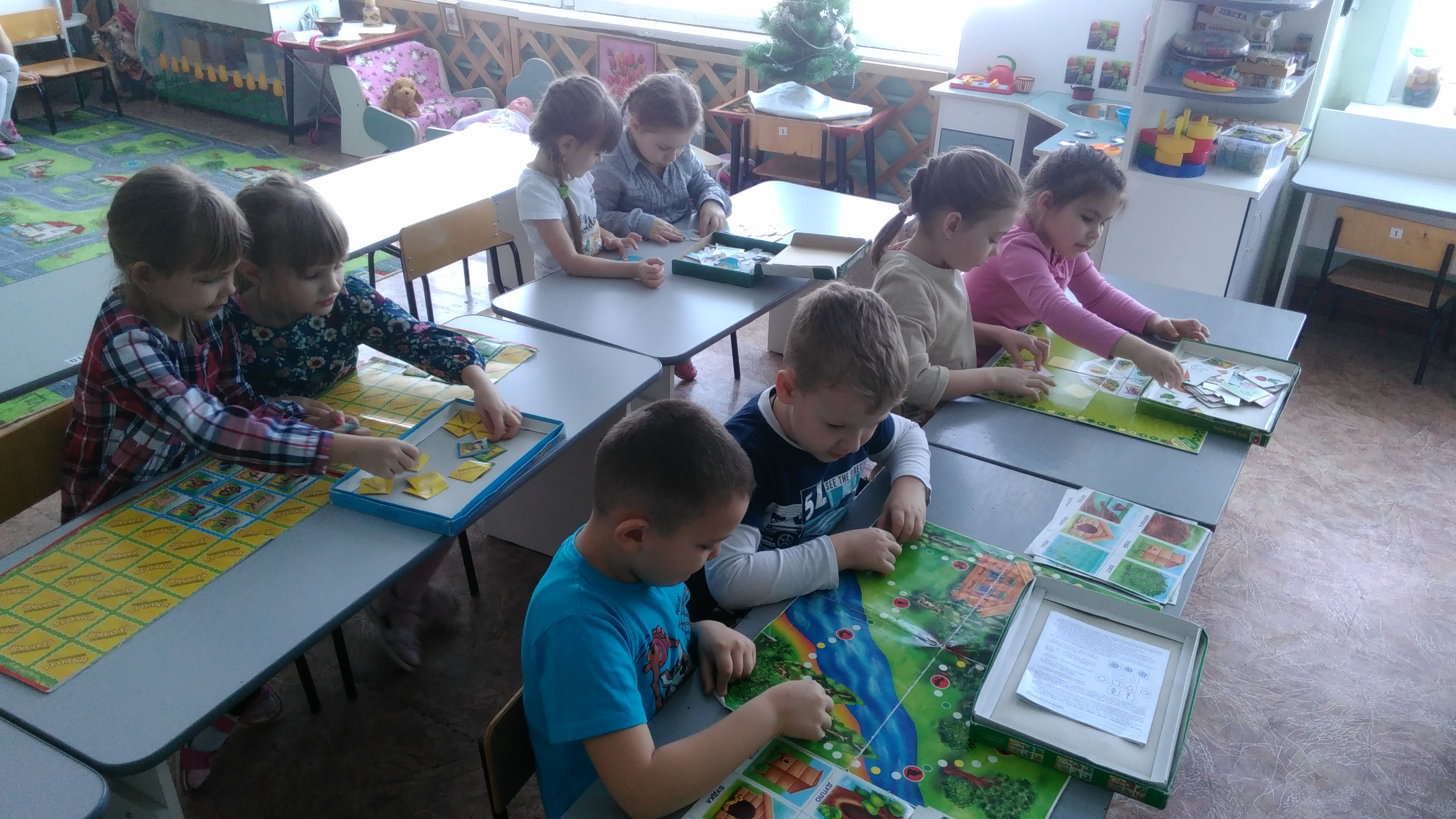 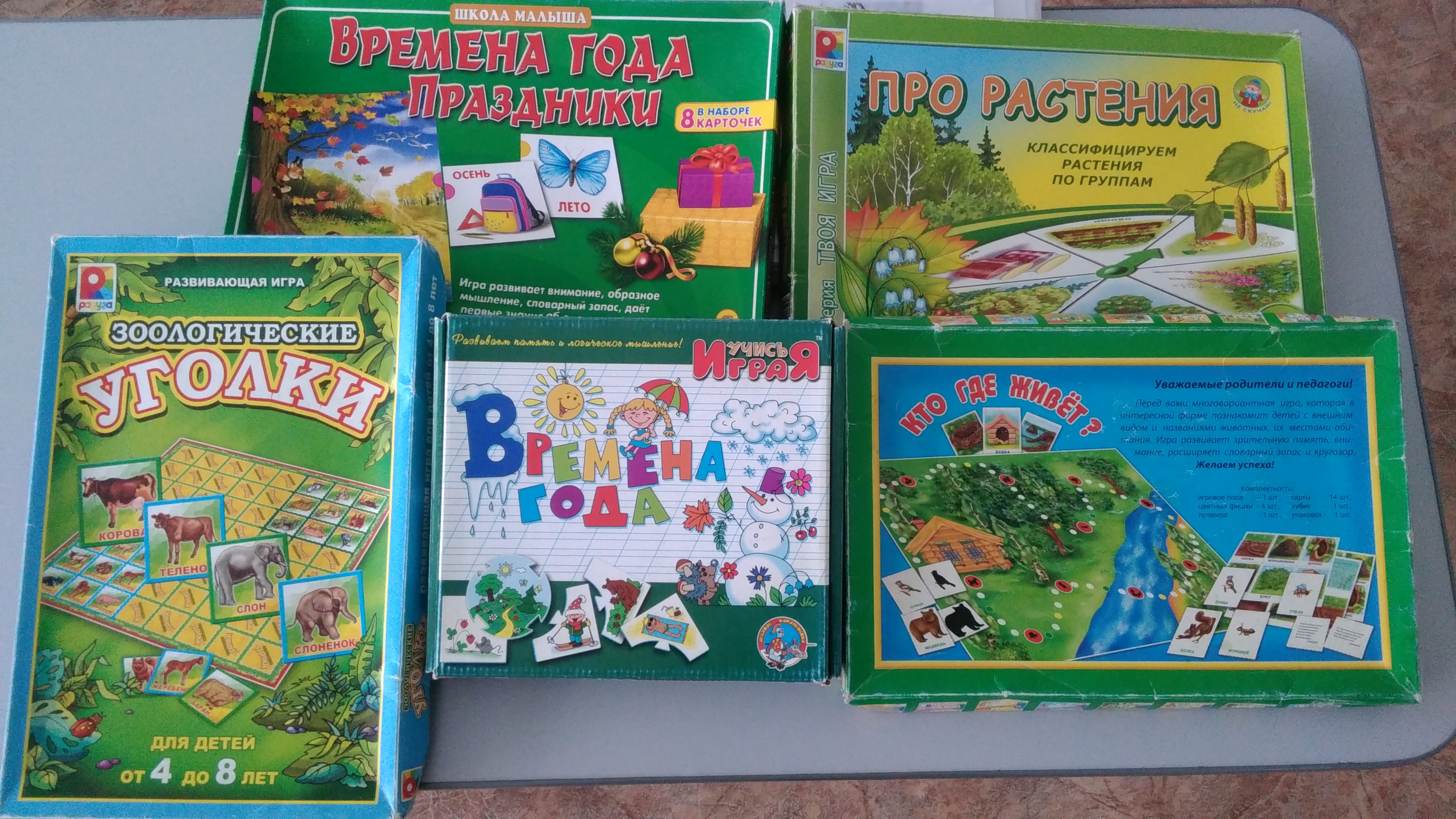 Художественно - эстетическое развитие
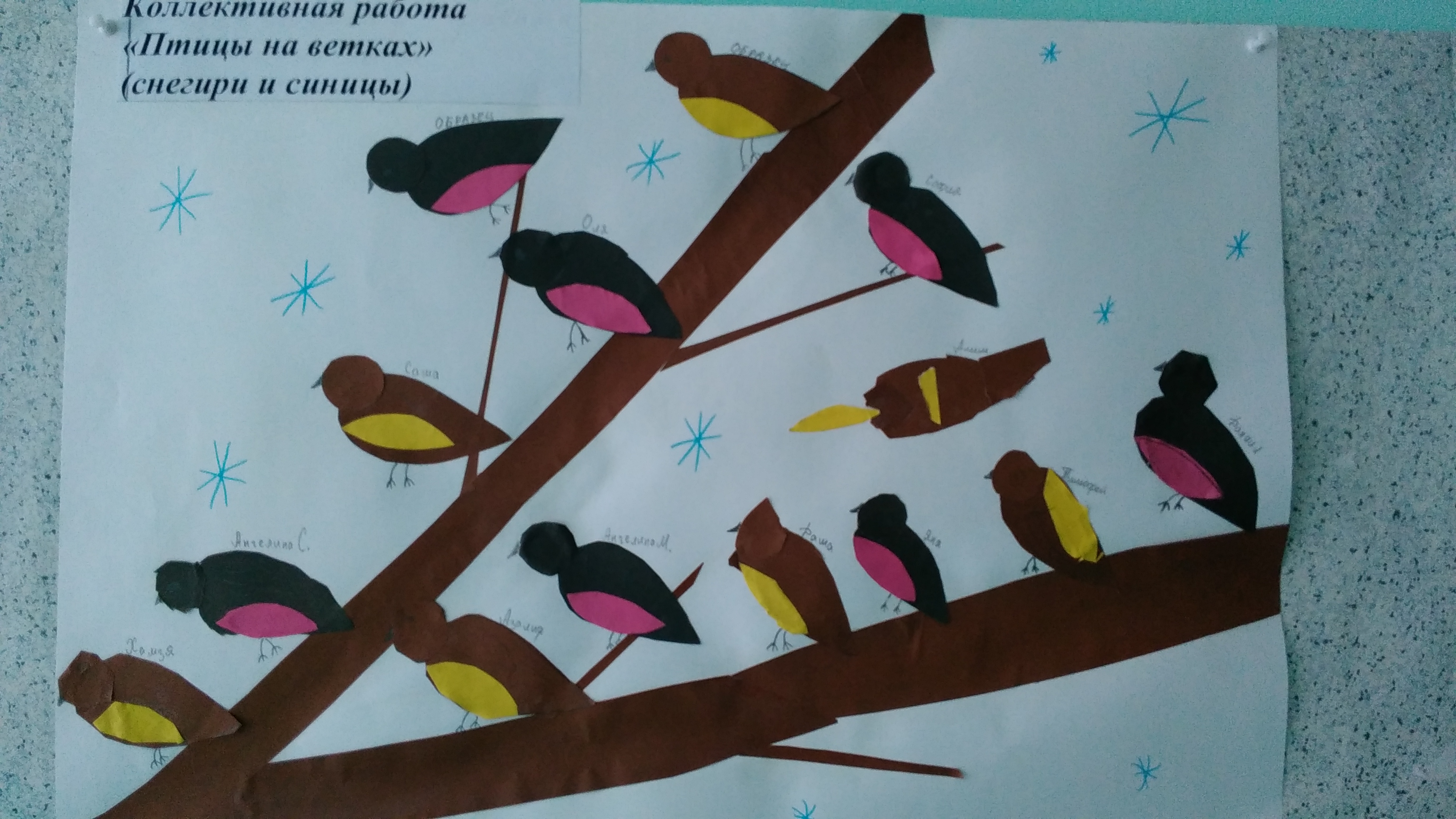 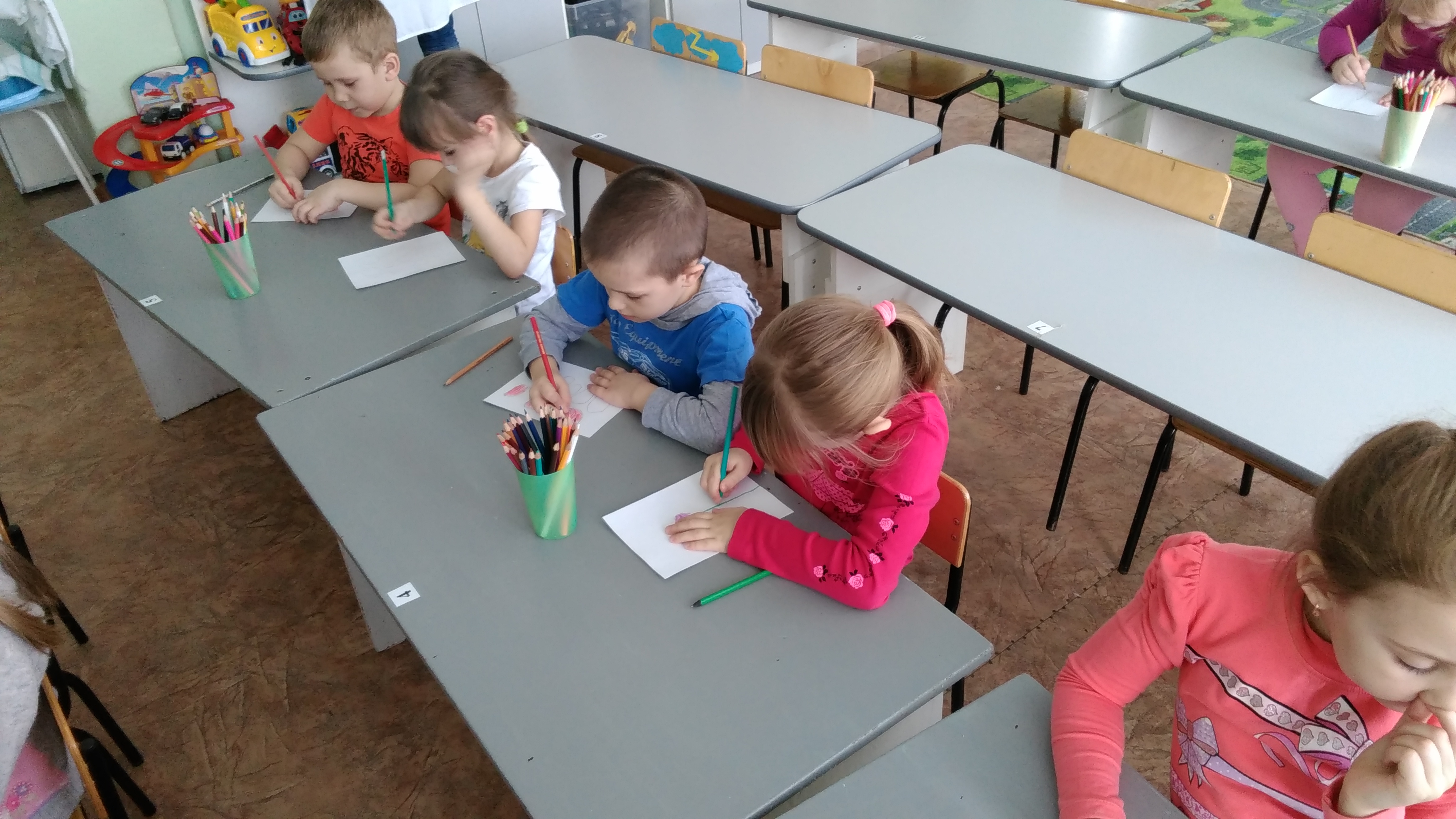 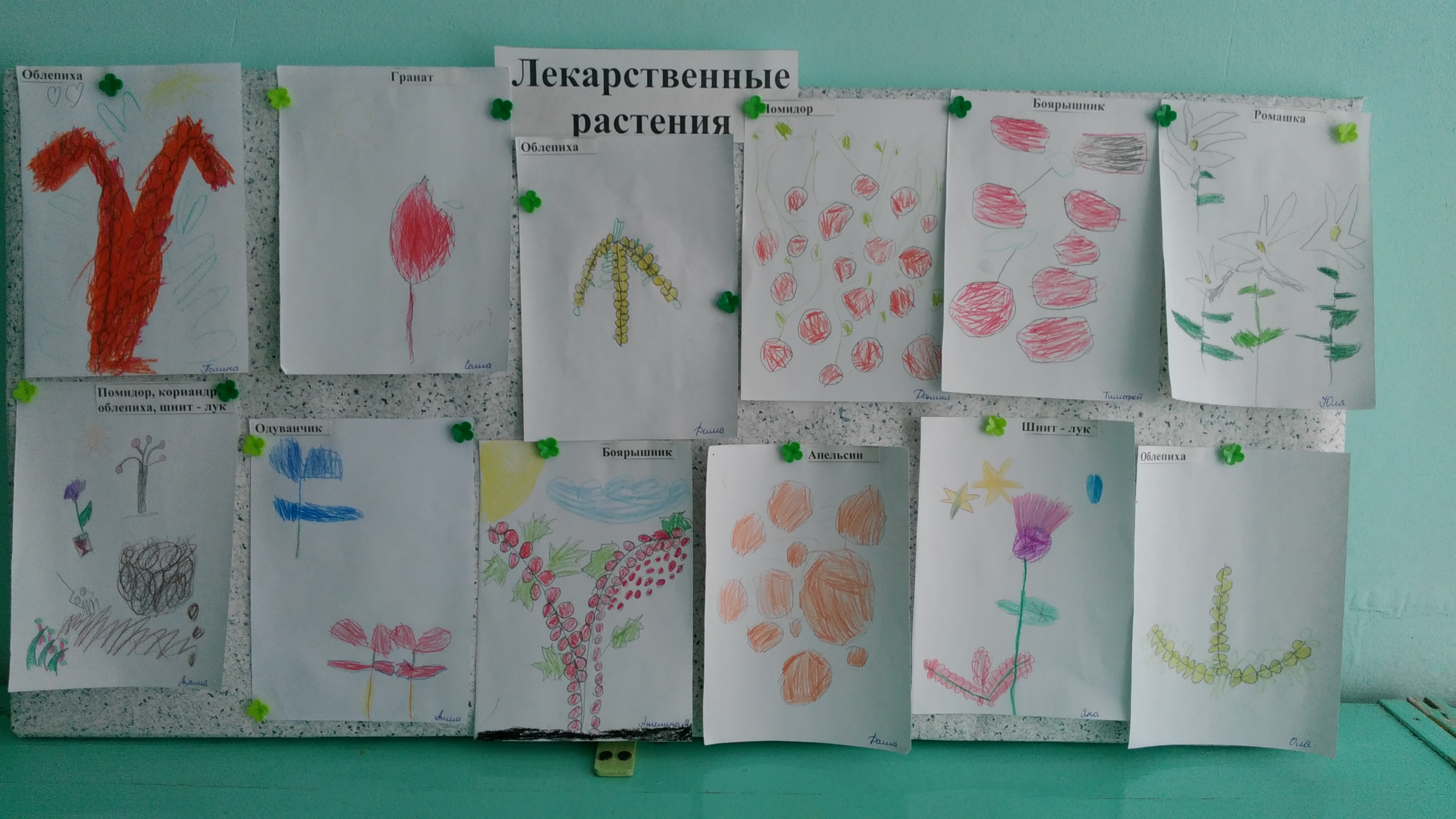 Совместная работа воспитателя и родителей 

                   Выставка книг по экологии
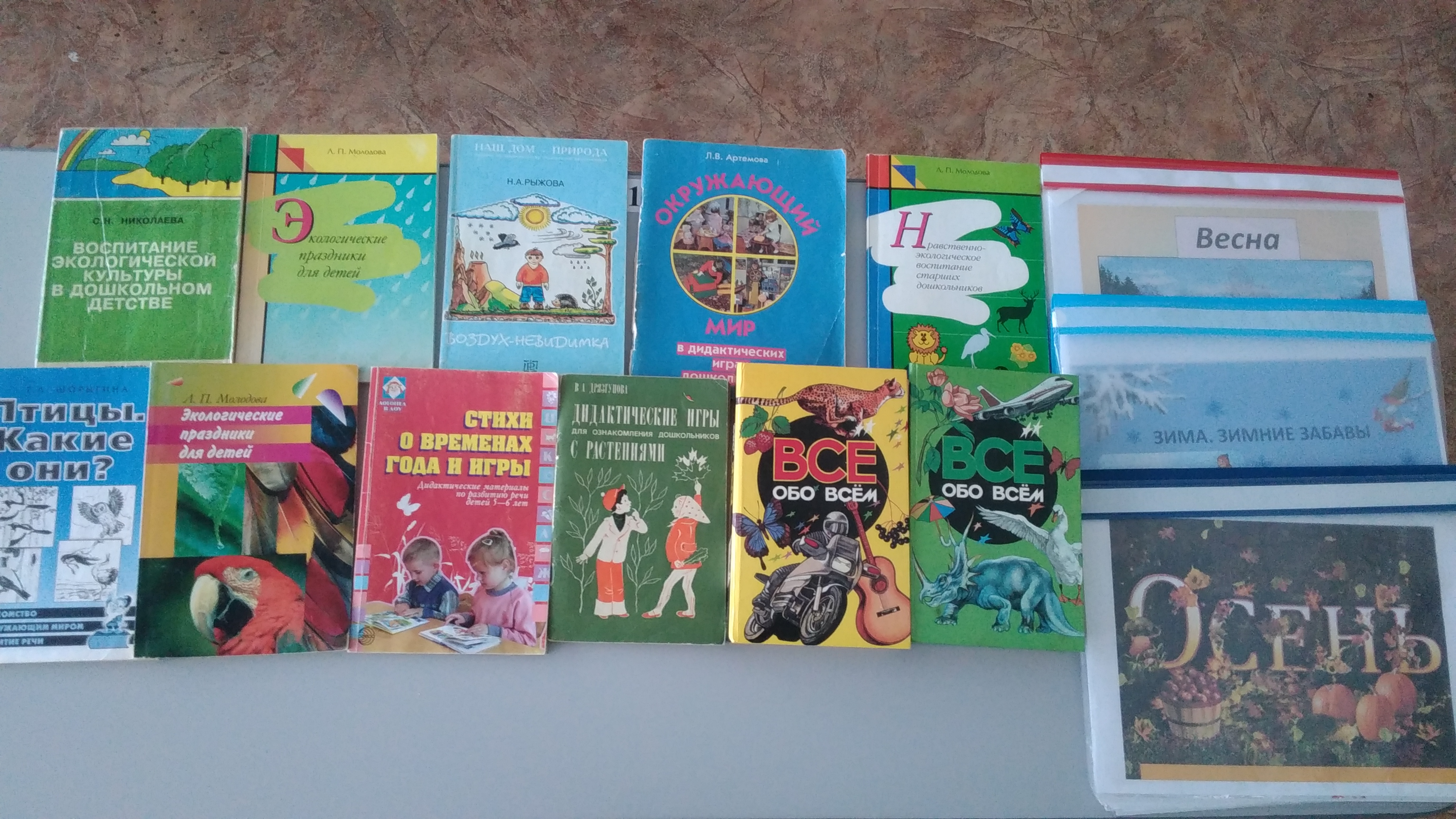 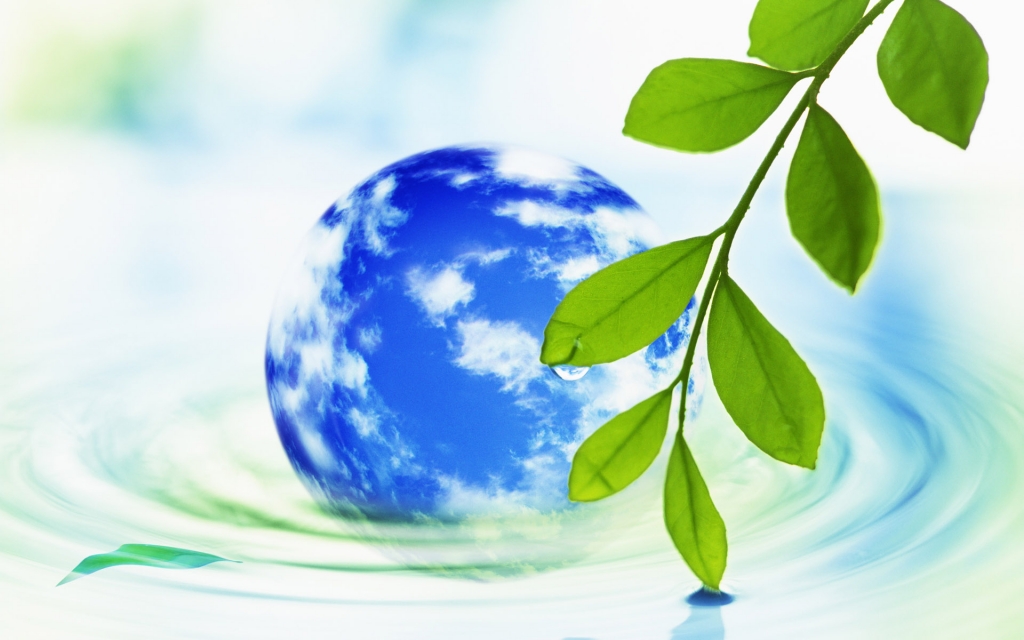 Спасибо за внимание!